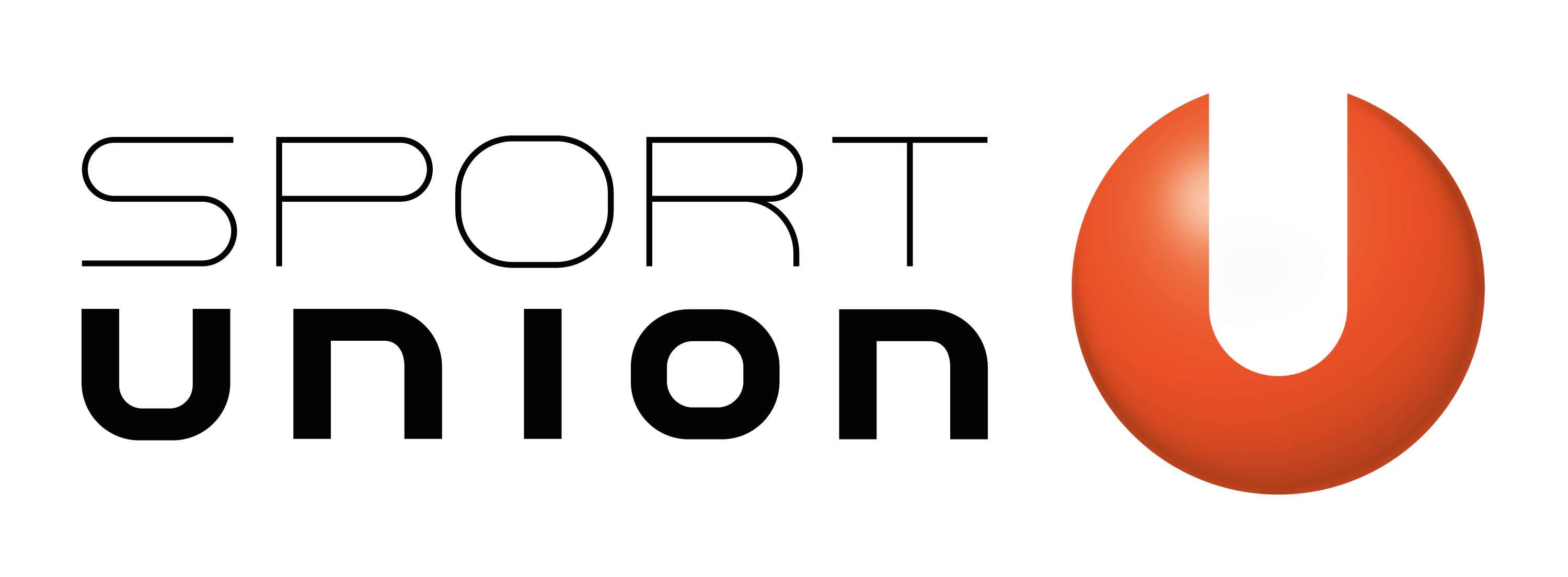 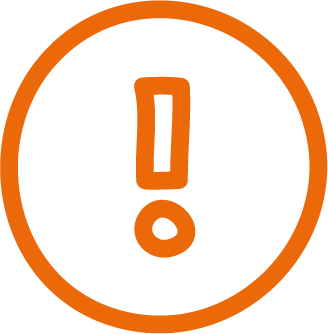 SperreAufgrund von COVID-19 ist diese Anlage Zurzeit gesperrt!Weiterer Infotext hier.
www.sportunion.at